Sep 2019
Secure-LTF: Unintentional Beamforming Problem and A Solution Proposal
Date: 2019-09-1217-12-14
Authors:
Slide 1
Sep 2019
Abstract
This document highlights a potential problem with the present design of secure LTF sequence. In its present form, while in multi stream scenario, unintentional Beamforming (constructive and destructive addition of signal) could take place during the secure LTF transmission portion, and lead to dynamic range complications at the receiver. We propose a possible solution to mitigate the problem.
Slide 2
Sep 2019
Secure-LTF Generation (from .11az/D1.0)
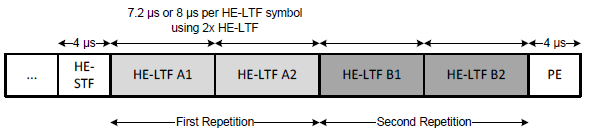 P bits
tCS
PHE_LTF Matrix Mapping
CSD Value Generator
Frame Format Construction
IDFT
Zero-GI and Windowing
IDFT
Zero-GI and Windowing
3P+3
bits
CSD
Subcarrier Mapper
8PSK Sequence Generator
…
Randomized LTF Sequence
2P 8PSK symbols
IDFT
Zero-GI and Windowing
Additional notes from .11az/D1.0
No single stream pilot subcarriers in the secure HE-LTFs, all subcarriers are mapped using the full P-HE-LTF matrix.
No CSD is applied to the space-time streams.
No spatial mapping, the Q matrix is a block identity matrix.
P ={7, 8, 9, 10} for {20, 40, 80,160/80+80} MHz PHY BW.
Slide 3
Sep 2019
Secure-LTF (Present Design): N_STS=2 and LTF_REP = 2
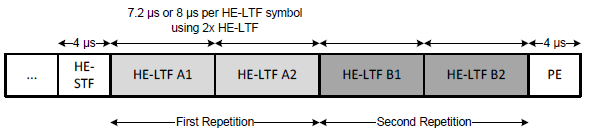 …
HE-STF
Seq1
- Seq2
Seq3
- Seq4
TX Stream 1
…
HE-STF
Seq1
Seq2
Seq3
Seq4
TX Stream 2
The waveforms on TX stream 1 and stream 2 are aligned exactly (in time domain, either in-phase or 180 degrees out of phase), causing unintentional beamforming, by way of  constructive/destructive addition of signal.
Seq1, Seq2, Seq3 and Seq4 are generated from 4 different sets of 4P+3 bits.
Slide 4
Sep 2019
Secure-LTF (Present Design): N_STS=2 and LTF_REP = 2
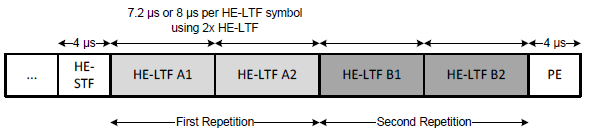 …
HE-STF
Seq1
- Seq2
Seq3
- Seq4
TX Stream 1
…
HE-STF
Seq1
Seq2
Seq3
Seq4
TX Stream 2
3dB average power increase.
9.6us
RX RSSI
3dB
Destructive
interference
Constructive
interference
Zero GI
In case of in-phase LOS or some flat-fading cases
(small indoor environment)
RX signal energy stays low for 9.6us, which may cause RX packet abortion.
Slide 5
Sep 2019
Simulated RX Waveform (.11nB channel model)
chan_indx = 2
If no per-STS CSD is applied, unintentional beamforming can take place, resulting in larger signal amplitude fluctuation in the time domain. This behavior eats up the receiver circuit dynamic range.
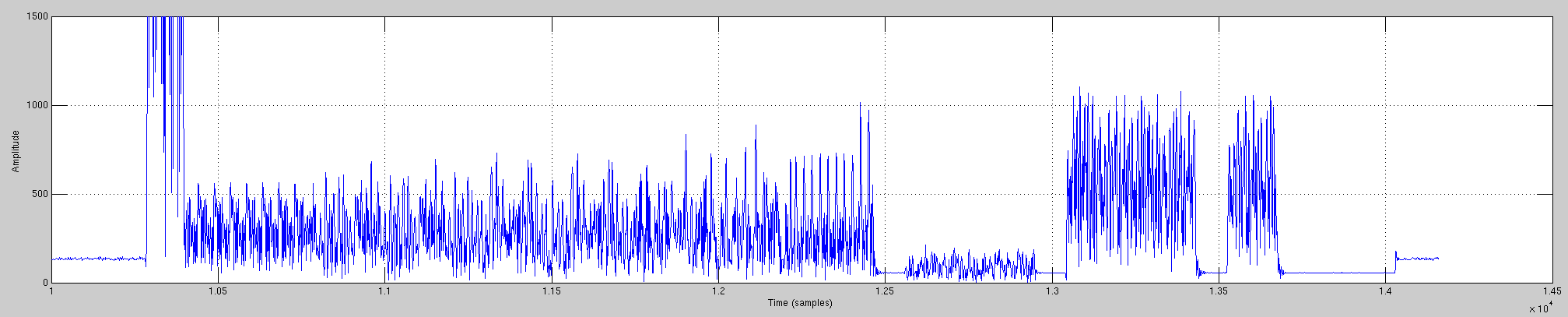 PE
HE-LTF1
HE-LTF2
HE-STF
L-STF
L-LTF
L-SIG
RL-SIG
HE-SIG
AGC in work
Larger-than-usual signal amplitude caused by un-intentional beamforming (constructive interference).
Smaller-than-usual signal amplitude caused by un-intentional beamforming (destructive interference).
Slide 6
Sep 2019
Potential Problems
Circuit dynamic range
The secure-LTF signal at the receiver may end up boosted by up to 10*log10(N_STS) dB of power. Similarly, a part of the LTF signal could be completely nulled out due to the destructive addition. 
N_STS=2, can result in 3dB boost or a nulling. 
RX power can increase by up to 9 dB (for 8 TX stream case) when coherent interference happens. Extra circuit dynamic range will be  required to accommodate the excessive power swing.
Slide 7
Sep 2019
Secure LTF design Proposal: Illustration for N_STS=2 and LTF_REP = 2
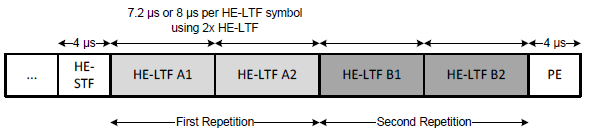 TX Stream 1
A1
- A2
B1
- B2
TX Stream 2
A3
A4
B3
B4
A1, A2, A3 and A4 are different secure-LTF sequences, which can be generated by the procedure described in .11az. With the following rule, the complexity increment for channel estimation is kept minimum comparing to current .11az. No matrix inversion is needed !!
Only need extra phase rotations on H12 and H22 after the typical channel estimation method.
The (time-domain) waveforms on TX stream 1 and TX stream 2 look totally different.
Highly secured.
No unintentional beamforming issue
Rule:
Sequence A1, A2 are generated from 2 different (and independent) sets of 4P+3 bits.
The 8PSK sequence of A3 are generated from another independent set of 3P+3 bits. The az_csd of A3 is the same as A1.
The 8PSK sequence of A4 is generated from 3P+3 bits which are a simple function of the previous 3 sets of 3P+3 bits. The az_csd of A4 is the same as A2.
The function to generate 3P+3 bits for A4 is described in the following pages.
Slide 8
Sep 2019
Simulated RX Waveform with Proposal
With this proposal, the unintentional beamforming behavior is minimized. RX signal power stays even.
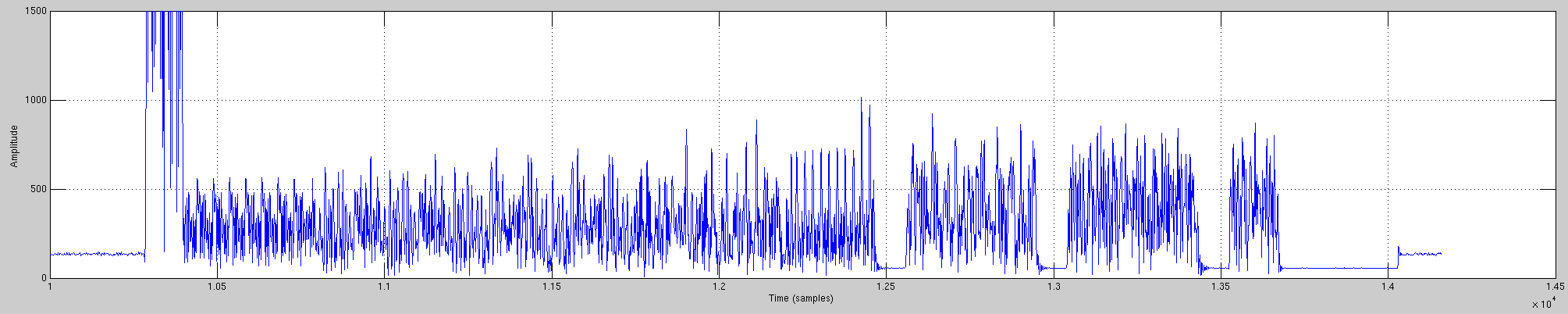 PE
HE-LTF1
HE-LTF2
HE-STF
L-STF
L-LTF
L-SIG
RL-SIG
HE-SIG
AGC in work
Slide 9
Sep 2019
Recap about the 4P+3 bits and the iterative process
The 4P+3 bits can be divided into groups as shown below:
These P bits are used to generate the az_csd.
These 3P+3 = 3(P+1) bits are used to generate the 8PSK secured sequence.
bP+3, bP+4, bP+5,
b0, b1, … bP-1,
bP, bP+1, bP+2,
bP+6, bP+7, bP+8,
bP+9, bP+10, bP+11,
…
b4P, b4P+1, b4P+2
s1(0) = exp(jq1)
s2(0) = exp(jq2)
jP-1= exp(jfP-1)
j1= exp(jf1)
j2= exp(jf2)
…
secure az_csd
Initial values
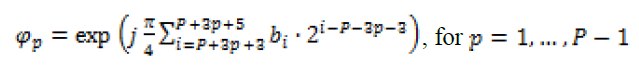 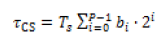 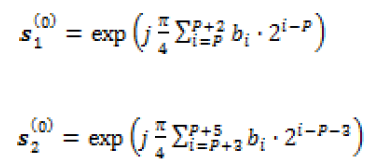 The iterative process
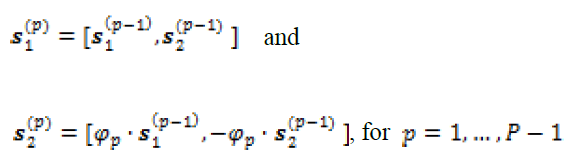 A sequence of 2P 8PSK symbols are generated by P-1 iterations.
Slide 10
Sep 2019
“The Rule” and notations
b0, b1, … bP-1,
bP, bP+1, bP+2,
…
b4P, b4P+1, b4P+2
bP+3, bP+4, bP+5,
bP+6, bP+7, bP+8,
bP+9, bP+10, bP+11,
jP-1= exp(jfP-1)
j1= exp(jf1)
j2= exp(jf2)
s1(0) = exp(jq1)
s2(0) = exp(jq2)
secured az_csd
tCS
…
…
q2_A1
f1_A1
f2_A1
fP-1_A1
q1_A1
For A1
tCS_A1
…
For A2
q2_A2
f1_A2
f2_A2
fP-1_A2
q1_A2
tCS_A2
…
For A3
q2_A3
f1_A3
f2_A3
fP-1_A3
q1_A3
tCS_A3=tCS_A1
q1_A4

= -q1_A1 + q1_A2 + q1_A3
q2_A4

= -q2_A1 + q2_A2 + q2_A3
f1_A4

= -f1_A1 + f1_A2 + f1_A3
f2_A4

= -f2_A1 + f2_A2 + f2_A3
For A4
tCS_A4=tCS_A2
…
fP-1_A4

= -fP-1_A1 + fP-1_A2 + fP-1_A3
We will explain why we choose this “-++” rule in the following pages.
Slide 11
Sep 2019
Notations and Equations to represent the function
Slide 12
Sep 2019
The iterative process
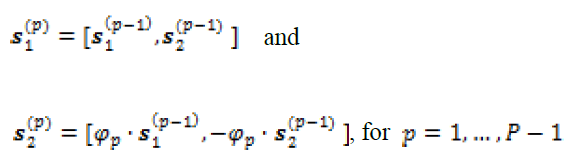 Note: -jp= - exp(jfp) = exp( j(fp+p) )
s1(0) = exp(jq1)
s2(0) = exp(jq2)
s1(1) = [  exp(   jq1          )  ,      exp( jq2 )               ]
s2(1) = [  exp( j(q1+f1) )  ,      exp( j(q2+f1+p) )   ]
initialization
Iteration 1
Iteration 2
Iteration 3
…
…
Slide 13
Sep 2019
For A4 (using iteration 2 as an illustration)
initialization
Iteration 1
Iteration 2
Re-notation
Apply similar notation for A1, A2 and A3
Using the rule mentioned earlier, it can be rewritten as
Phase addition is equivalent to value multiplication.
Phase subtraction is equivalent to value division.
“.*” and “./” denote point-wise multiplication and division for each element in the array. In our case, it means frequency domain point-wise operation.
This relationship holds for all iterations.  The final sequence A4 = A2 .* A3 ./ A1
We have just proven that the A4=A2.*A3./A1 is constructed with the same structure as A1, A2 and A3, and is therefore a Golay sequence with the same PAPR as others.
Slide 14
Sep 2019
Illustration for Channel Estimation
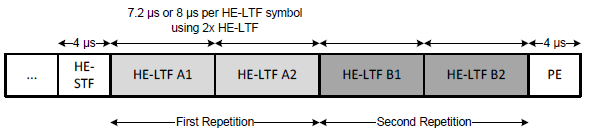 A1
- A2
B1
- B2
TX Stream 1
A3=
A1.*(A3./A1)
A4=
A2.*(A3./A1)
B3= B1.*(B3./B1)
B4= B2.*(B3./B1)
TX Stream 2
Since this term is a fixed value within one repetition period, it can be viewed as part of the channel response.
Since (A3./A1) is known, we can compensate for it after “typical” channel estimation block.
[A1, A2 ]
RX
TX
[A1, -A2 ]
“Typical”
Channel Estimation
h11
TX stream 1
Est{ h11 }
h12
Est{ h12 }
.*(A1./A3)
Est{ h21 }
h21
[A1, A2 ]
[A3, A4 ]
.*(A3./A1)
Est{ h22 }
.*(A1./A3)
TX stream 2
h22
Since A1 and A3 are 8PSK sequences, “.*(A3./A1)” and “.*(A1./A3)” are just phase rotations.
Slide 15
Sep 2019
Extend to more TX streams, using N_STS=4 as an example
( 2 * NHE_LTF - 1 ) secured sequences required
A1
- A2
A3
A4
TX Stream 1
A5
A2.*A5./A1
-A3.*A5./A1
A4.*A5./A1
TX Stream 2
A6
A2.*A6./A1
A3.*A6./A1
-A4.*A6./A1
TX Stream 3
-A7
A2.*A7./A1
A3.*A7./A1
A4.*A7./A1
TX Stream 4
Slide 16
Sep 2019
Matrix constructed in this manner is always invertible
It is a Hadamard matrix scaled by diagonal matrices.
Slide 17
Sep 2019
Matrix constructed in this manner is always invertible
Slide 18
Sep 2019
Matrix constructed in this manner is always invertible
Slide 19
Sep 2019
Appendix
Slide 20
Sep 2019
Matrix constructed in this manner is always invertible
Slide 21
Sep 2019
Matrix constructed in this manner is always invertible
Slide 22
Sep 2019
Matrix constructed in this manner is always invertible
Slide 23
Sep 2019
Math for Channel Estimation (using 2x2 as an example)
Assume the frequency domain value of the kth tone for sequence A1, A2 and A3 are A1k, A2k and A3k respectively. Since A1k and A3k are 8PSK symbols, A1k and A3k can be written as exp( j * qA1k) and exp( j * qA3k) respectively. The k_th tone being send out through the two antennas:
Symbol:	 n	       n+1                           n+2                      n+3
TX Ant 0:	A1k                      -A2k                            B1k                     -B2k
TX Ant 1:      A3k       A2k*exp( j*qA3k)*exp( -j*qA1k)       B3k        B2k*exp( j*qB3k)*exp( -j*qB1k) 
We can rewrite them as (only show symbol n and n+1)
Symbol:	               n	                                       n+1                           
TX Ant 0:	              A1k                                        -A2k
TX Ant 1:  A1k*exp( j*qA3k)*exp( -j*qA1k)       A2k*exp( j*qA3k)*exp( -j*qA1k)
Slide 24
Sep 2019
Math for Channel Estimation (using 2x2 as an example)
If the channel matrix for kth tone is Hk=[ h11_k h12_k ; h21_k h22_k ], then at the receiver for symbol n and n+1, we get (ignoring noise):
RX Ant 0:   
y1[n]     = h11_k*   A1k   + h12_k* A1k*exp( j*qA3k)*exp( -j*qA1k)        
y1[n+1] = h11_k* (-A2k )+ h12_k* A2k*exp( j*qA3k)*exp( -j*qA1k) 
RX Ant 1:   
y2[n]     = h21_k*   A1k   + h22_k* A1k*exp( j*qA3k)*exp( -j*qA1k)     
y2[n+1] = h21_k* (-A2k )+ h22_k* A2k*exp( j*qA3k)*exp( -j*qA1k) 
We can write
H12_k’ = h12_k*exp( j*qA3k)*exp( -j*qA1k) 
H22_k’ = h22_k*exp( j*qA3k)*exp( -j*qA1k) 
Substituting these into the equations, we get
RX Ant 0:   
y1[n]     = h11_k*    A1k  + h12_k’ * A1k             
y1[n+1] = h11_k* (-A2k )+ h12_k’ * A2k
RX Ant 1:   
y2[n]     = h21_k*    A1k  + h22_k’ * A1k             
y2[n+1] = h21_k* (-A2k )+ h22_k’ * A2k
Slide 25
Sep 2019
Math for Channel Estimation (using 2x2 as an example)
Now we can solve h11 , h12’  , h21 and h22’ from previous equations
RX Ant 0:   
y1[n] / A1k = h11_k + h12_k’             
y1[n+1] / A2k = h11_k + h12_k’
RX Ant 1:   
y2[n] / A1k = h21_k + h22_k’             
y2[n+1] / A2k = h21_k + h22_k’
By adding and subtracting the equations
RX Ant 0
h11_k   = ( y1[n] / A1k  - y1[n+1] / A2k ) /2
h12_k’  = ( y1[n] / A1k  + y1[n+1] / A2k ) /2
RX Ant 1
h21_k   = ( y2[n] / A2k  - y2[n+1] / A2k ) /2
h22_k’  = ( y2[n] / A2k  + y2[n+1] / A2k ) /2
After we solve h12_k’ and h22_k’ , we can then compensate for the phase shift and get h12_k  and h22_k
h12_k   = h12_k’ * exp( -j * qA3k) * exp( j * qA1k)
h22_k   = h22_k’ * exp( -j * qA3k) * exp( j * qA1k)
Slide 26